レムナントが　しるべき
れつおうき　だいに
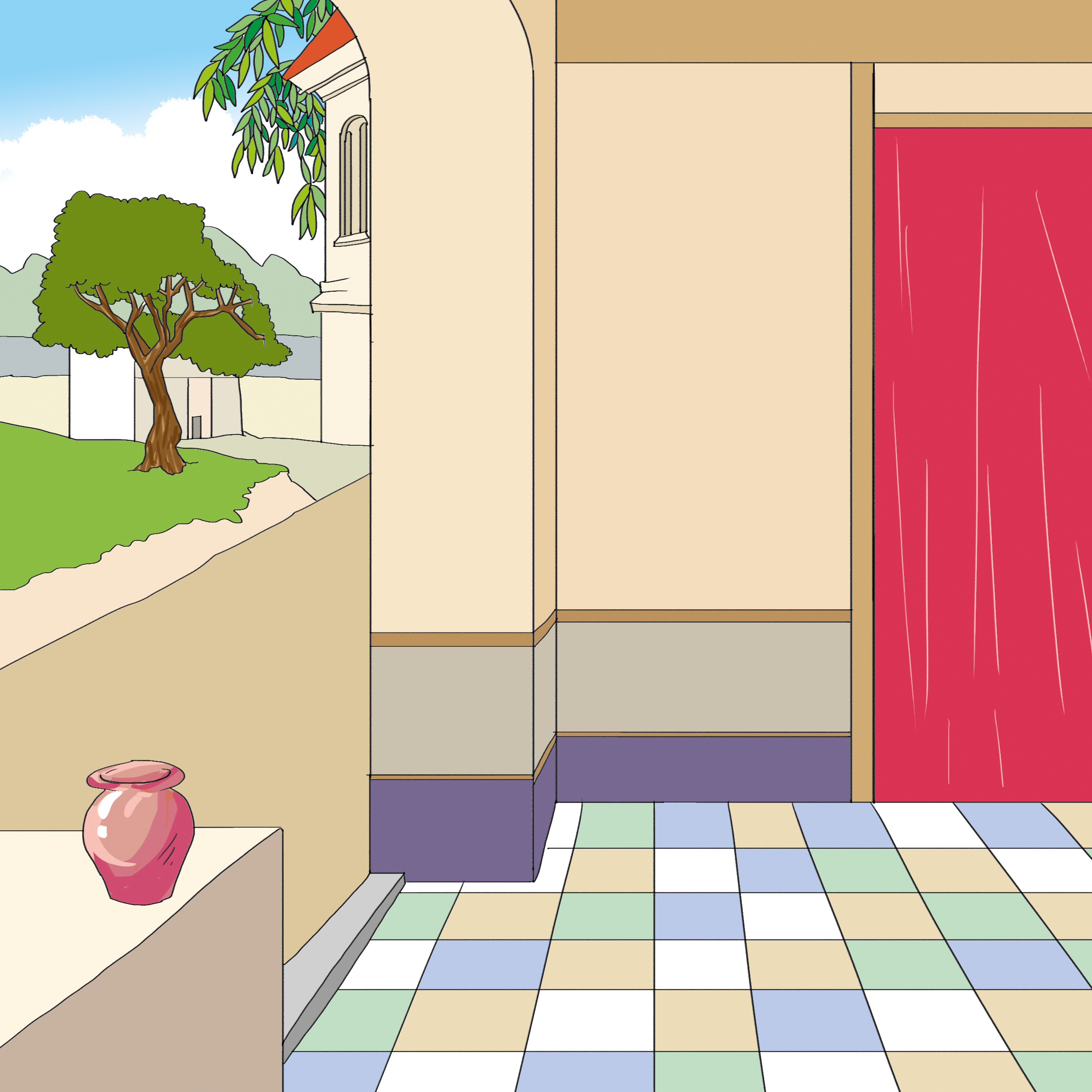 2
あるレムナントの
でんどうげんば
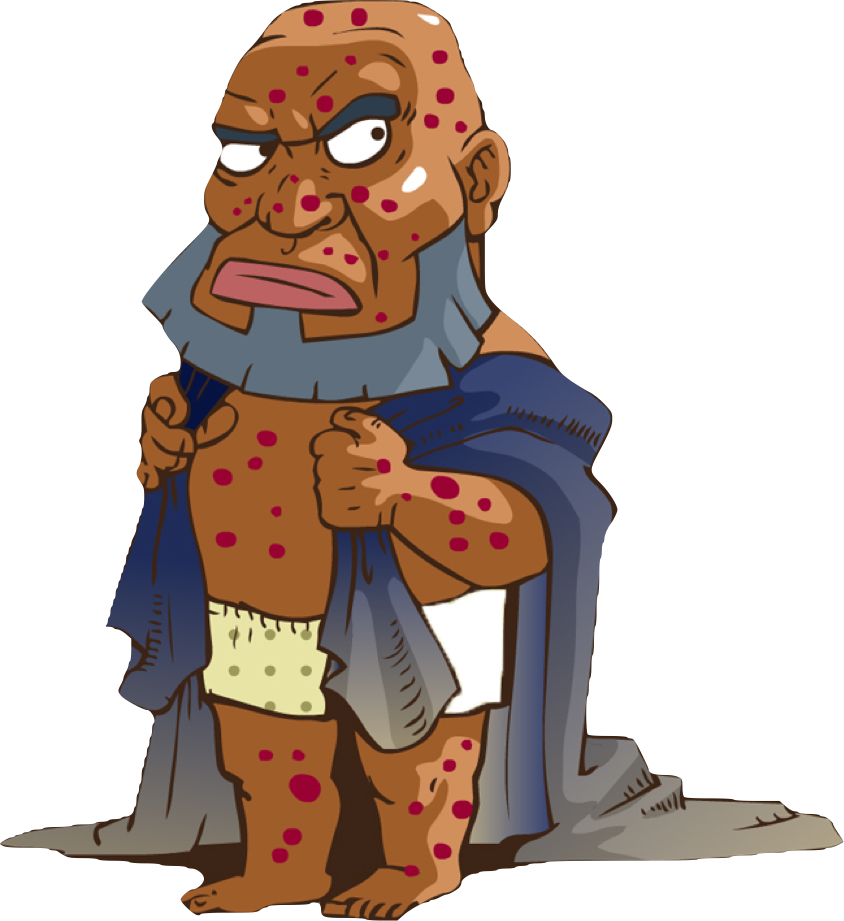 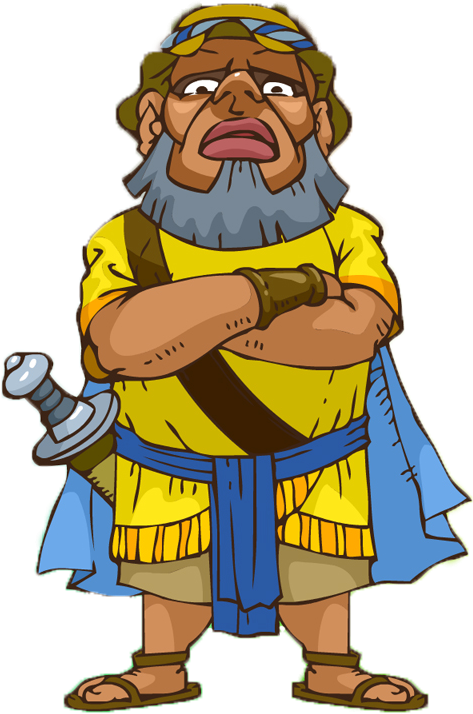 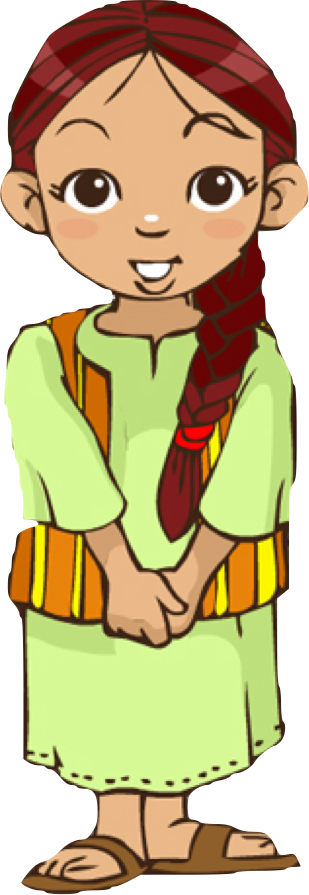 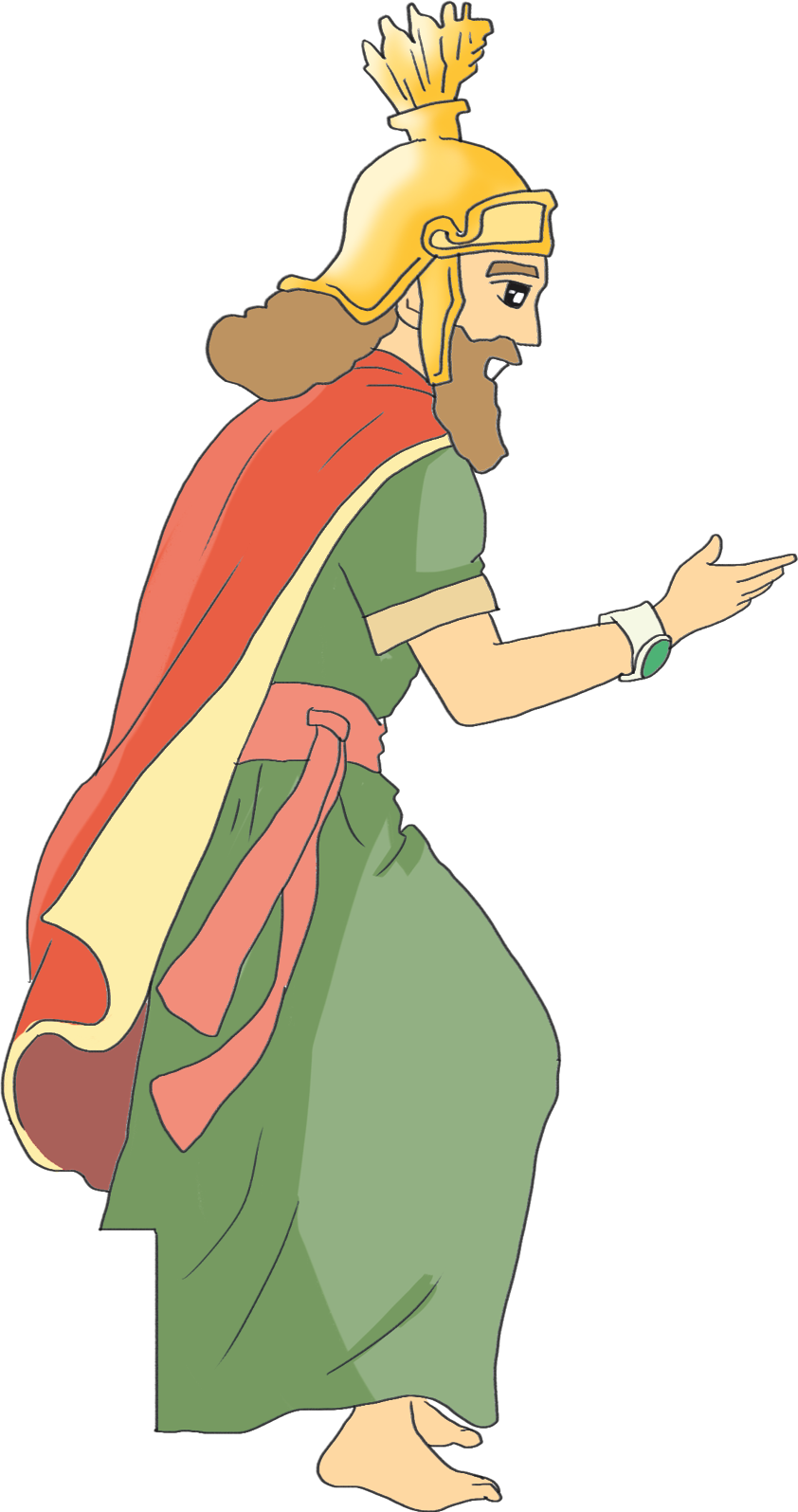 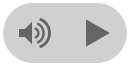 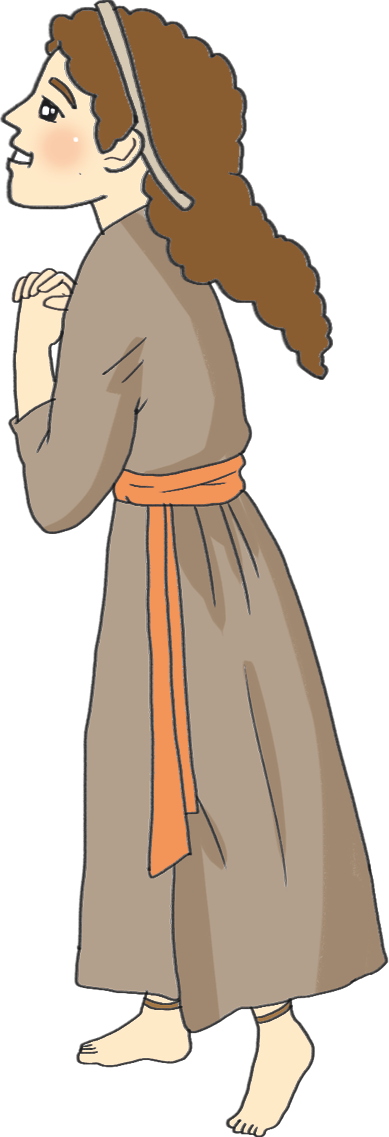 アラムの　おうの　しょうぐん　ナアマンは、
その　しゅくんに　おもんじられ、そんけい
されていた。しゅが　かつて　かれに　よって
アラムに　しょうりを　えさせられた
からである。このひとは　ゆうしで、
ツァラアトに　おかされていた。
Ⅱれつおう 5:1
おとなの　しっぱいを　ただしく
かえることが、レムナントが
すべきことです
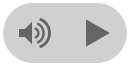 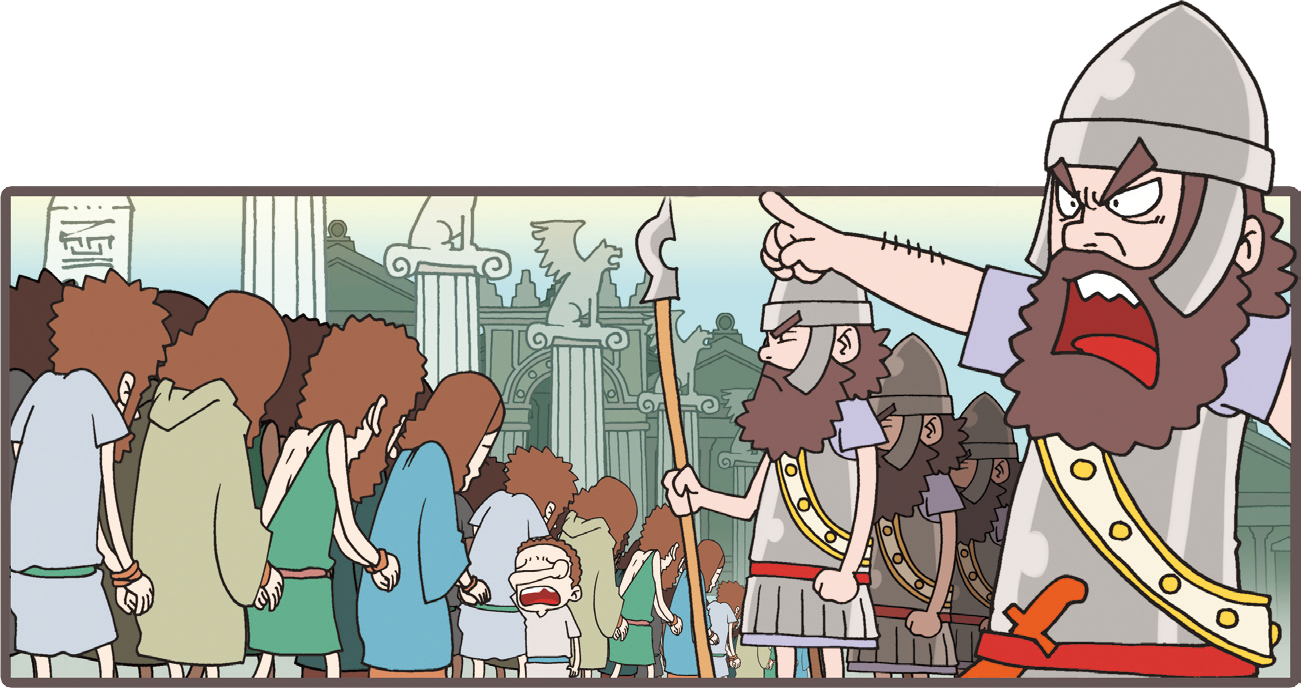 [Speaker Notes: 1) 間違(まちが)った根本(こんぽん)の方向(ほうこう)を変(か)えなければなりません(創3:15)
   世(よ)の中(なか)へ向(む)いた道(みち)を神(かみ)の国(くに)の道(みち)に変(か)えなければなりません(創6:14)
   絶対(ぜったい)に開(ひら)かれるしかない門(もん)を握(にぎ)らなければなりません(創12:1～3)]
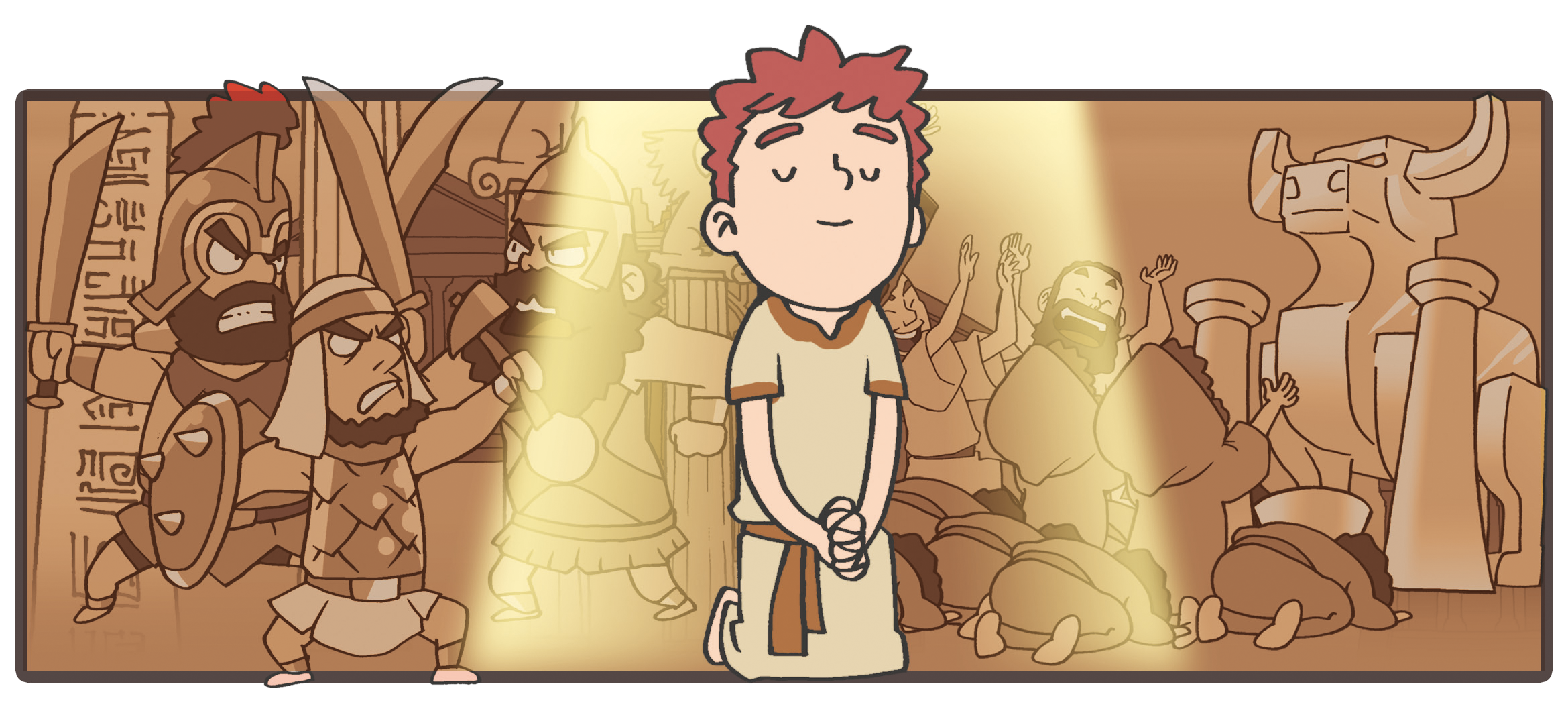 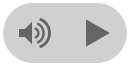 [Speaker Notes: 2) この事実(じじつ)を知(し)っているRemnant(レムナント)は、時代(じだい)を生(い)かす伝道(でんどう)によって災(わざわ)いを
防(ふせ)ぐようになります(Ⅱ列王5:2)]
ある レムナントが　げんばで
おこなった　でんどうが　ありました
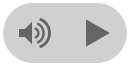 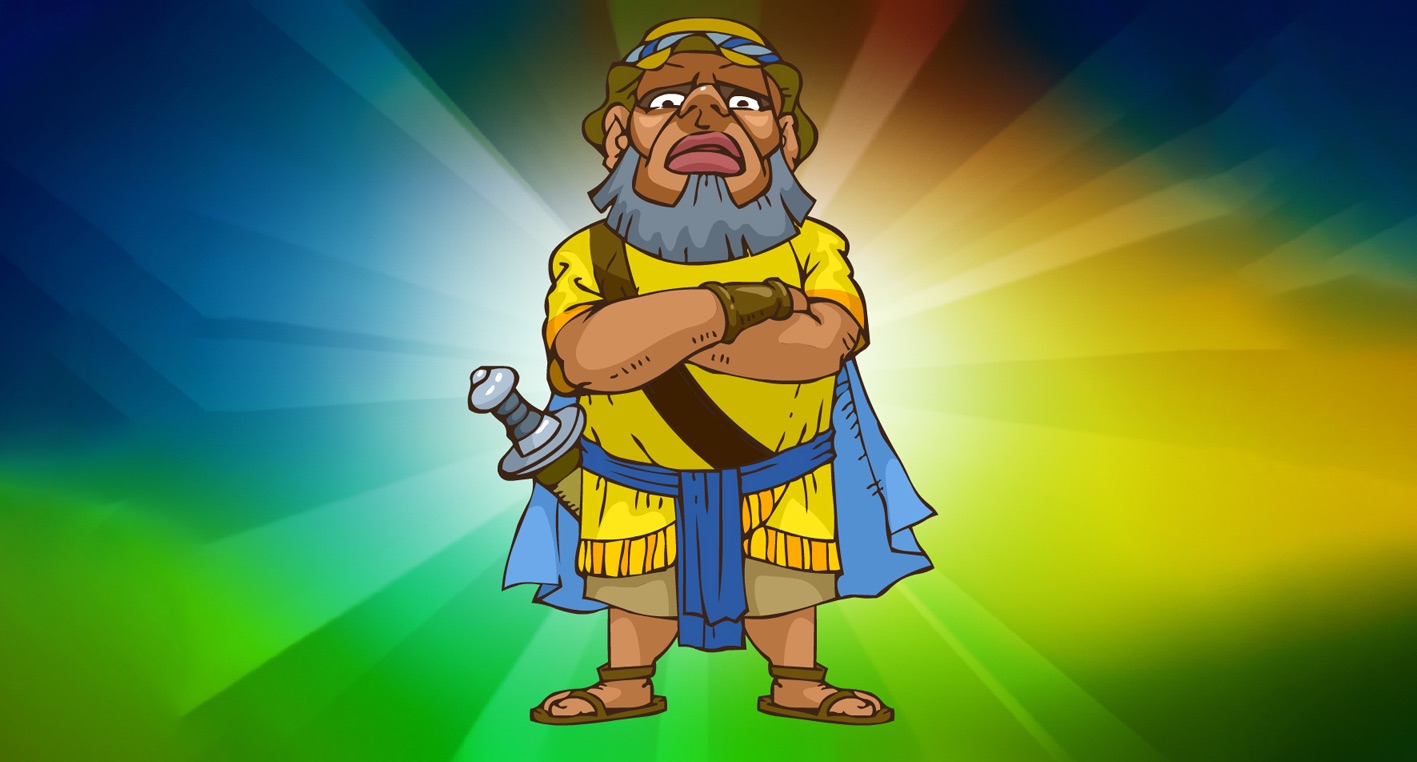 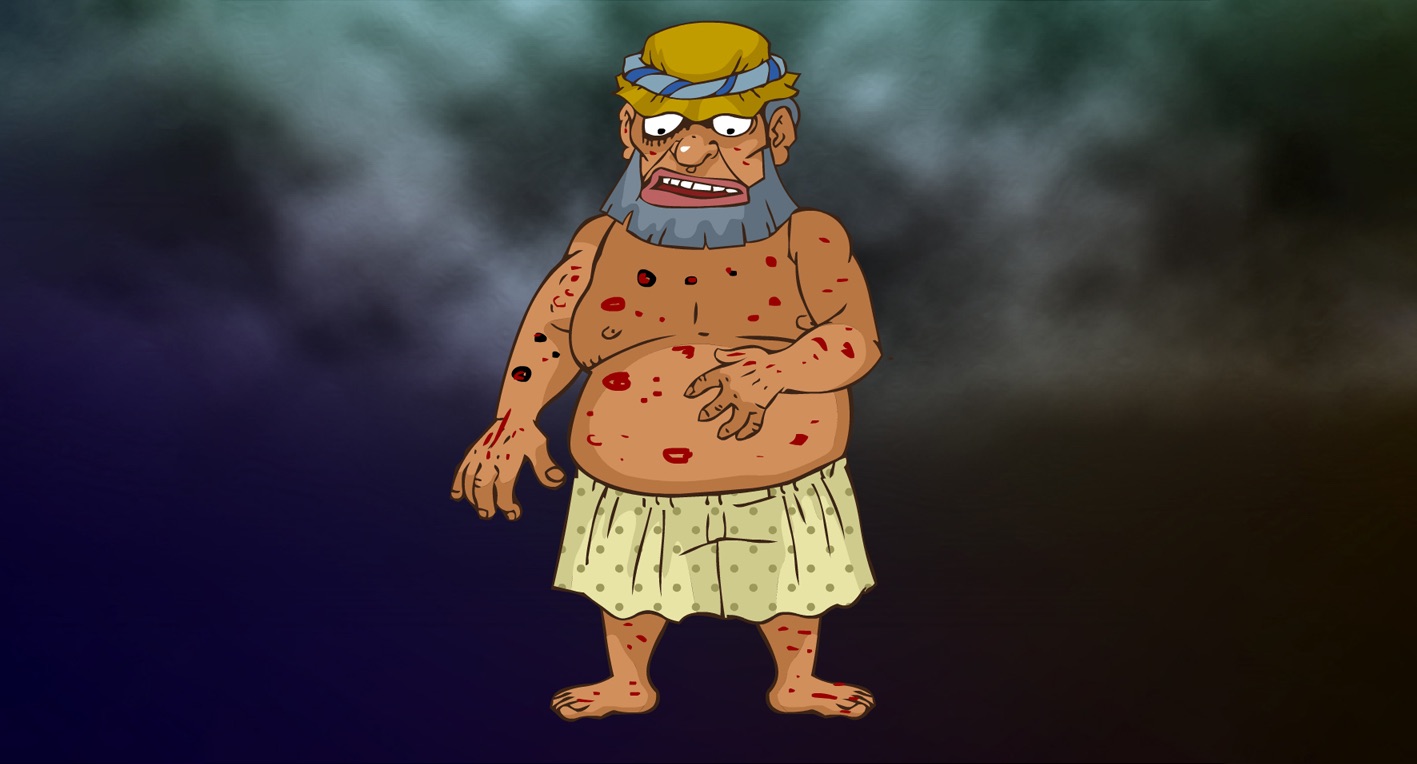 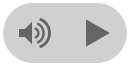 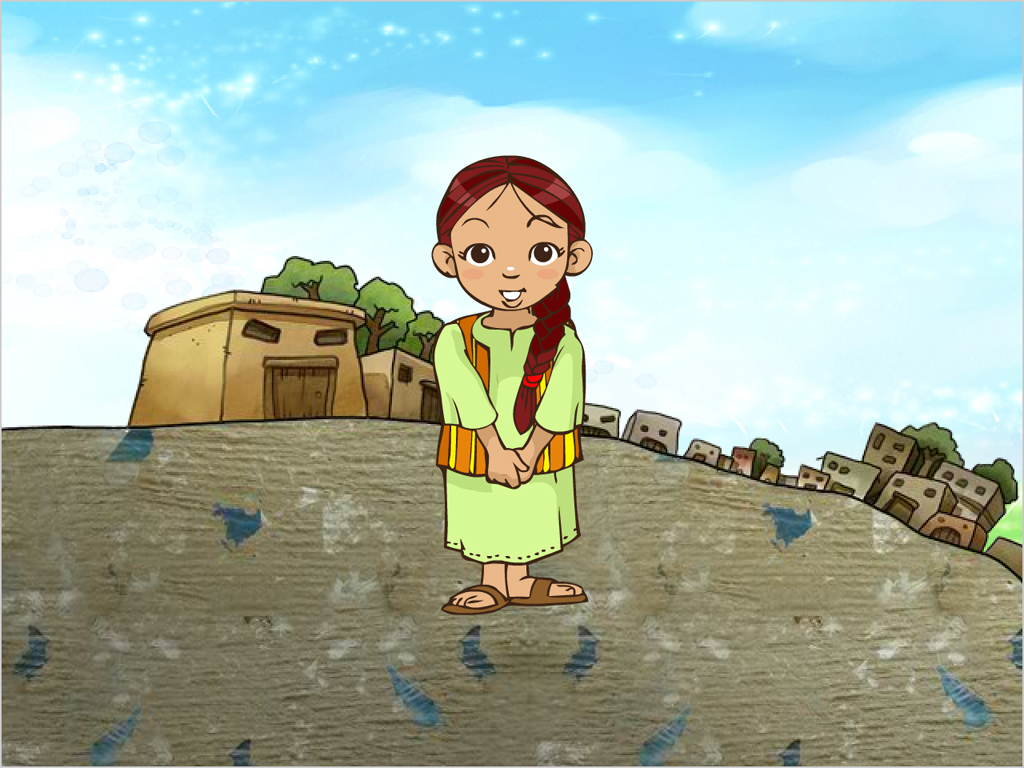 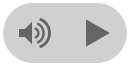 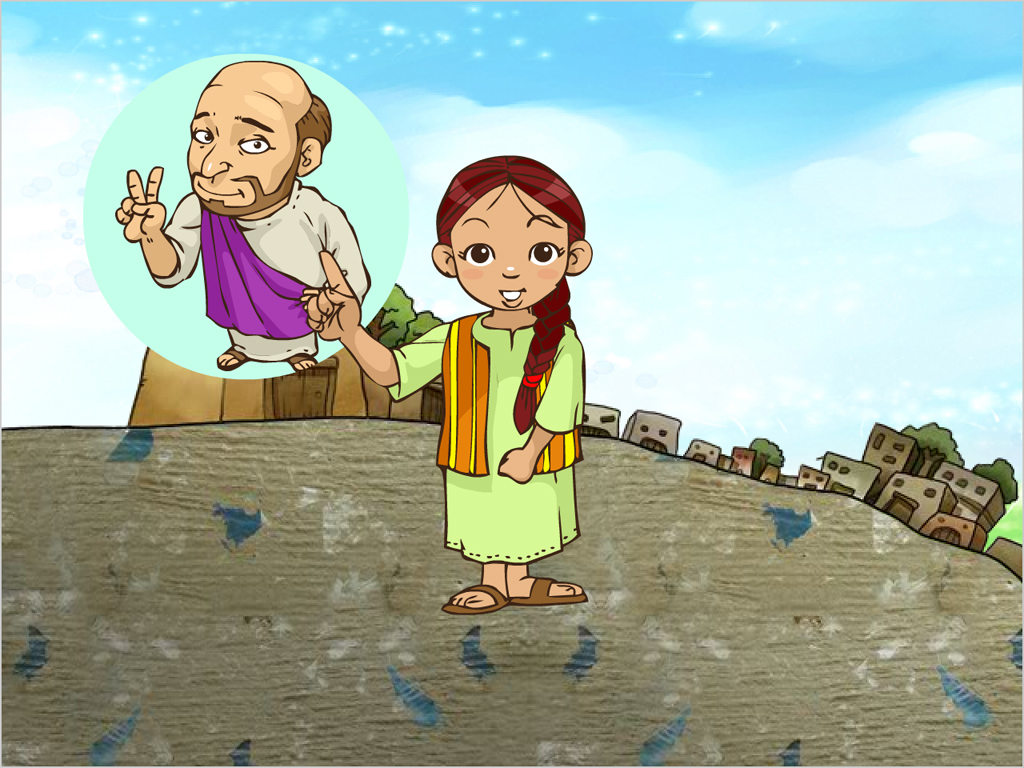 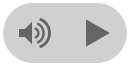 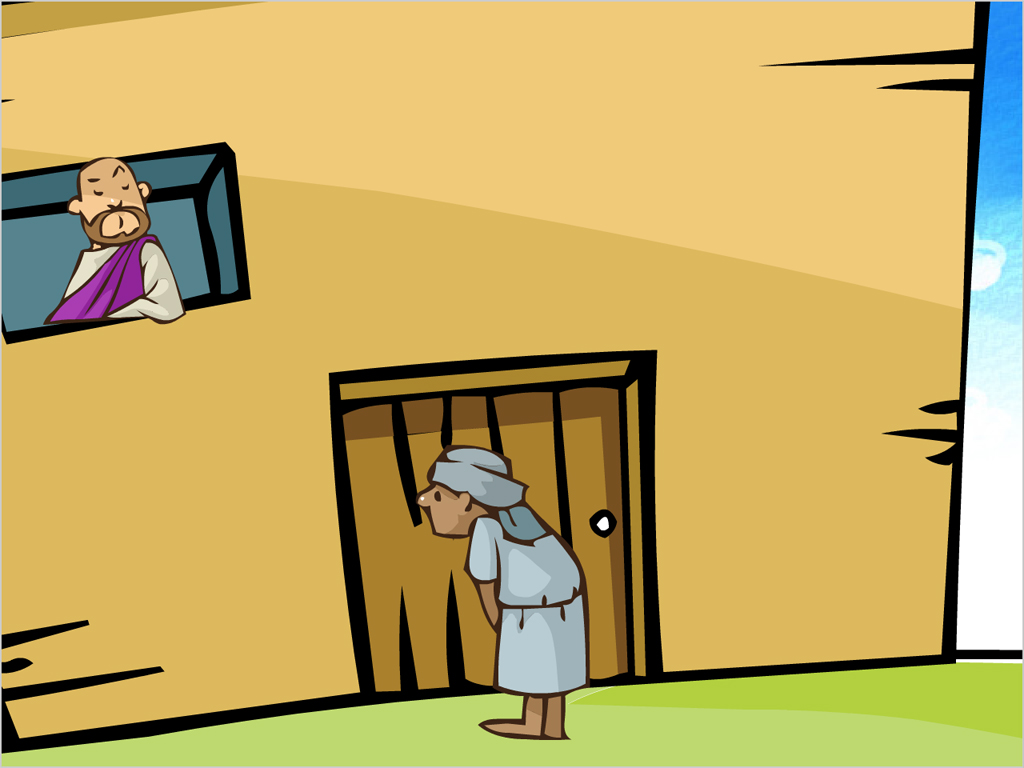 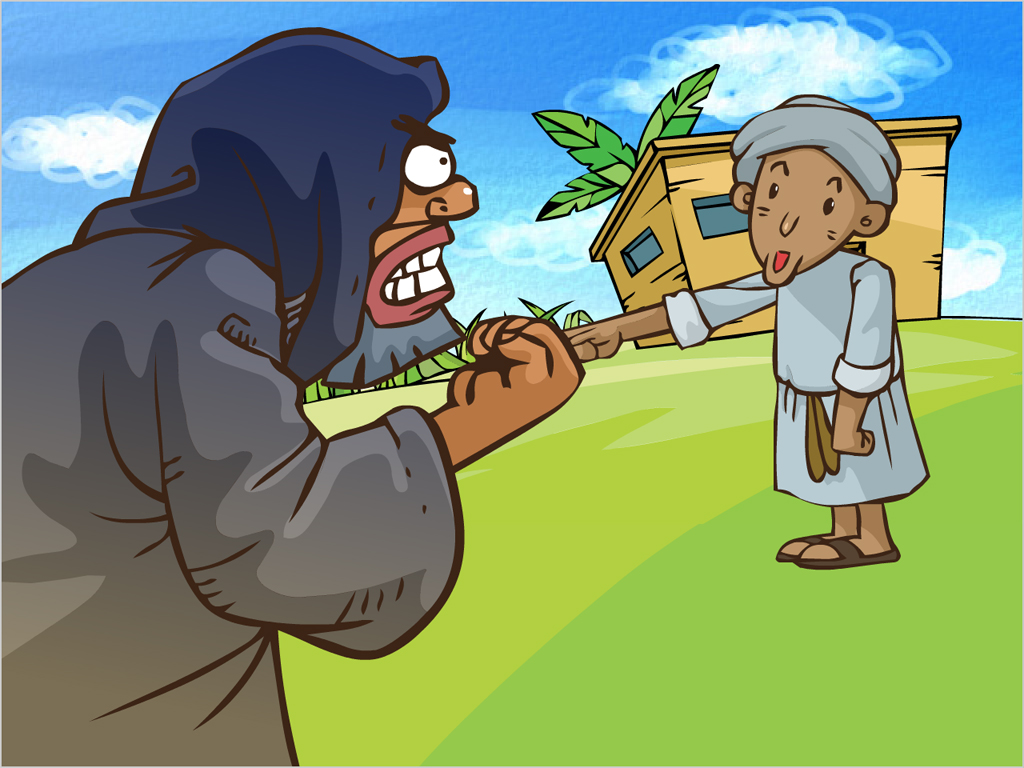 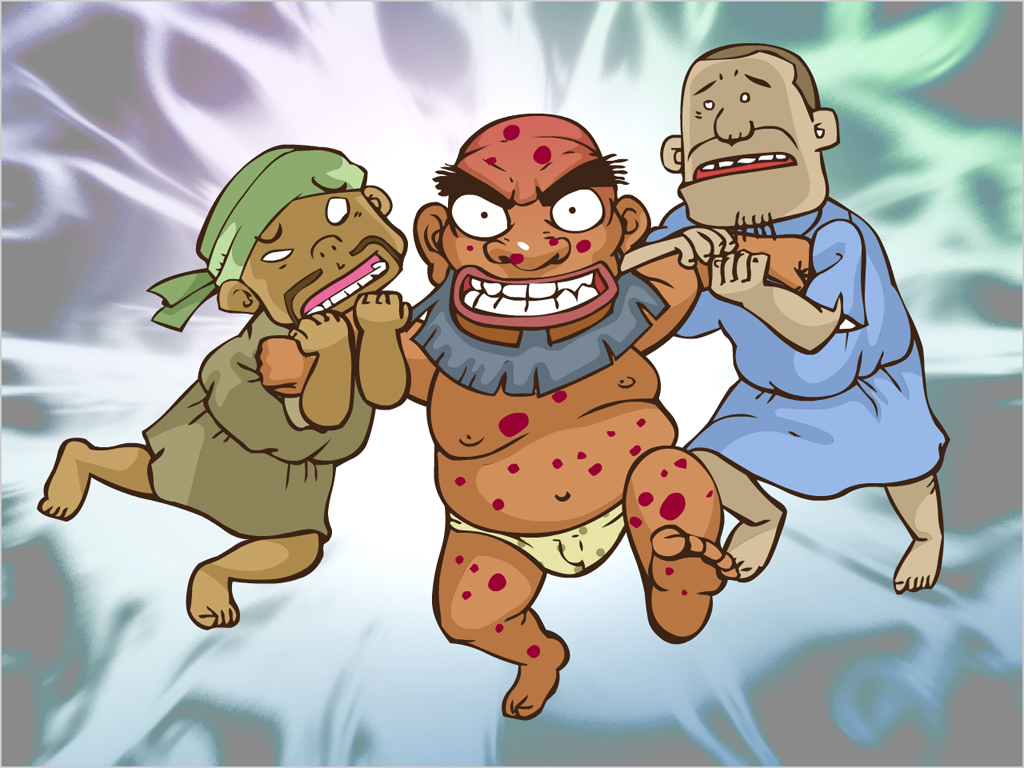 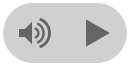 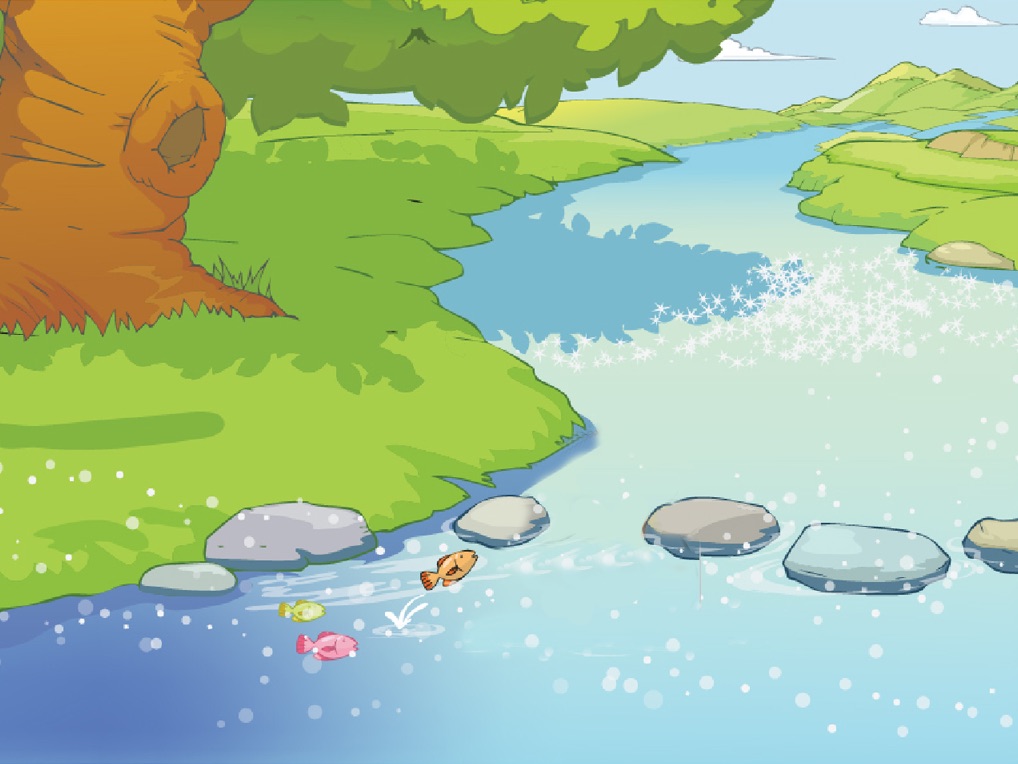 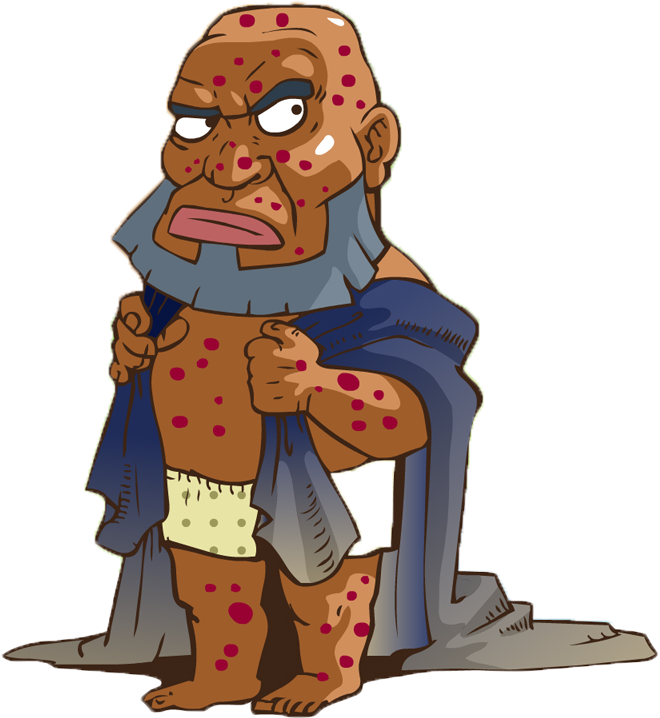 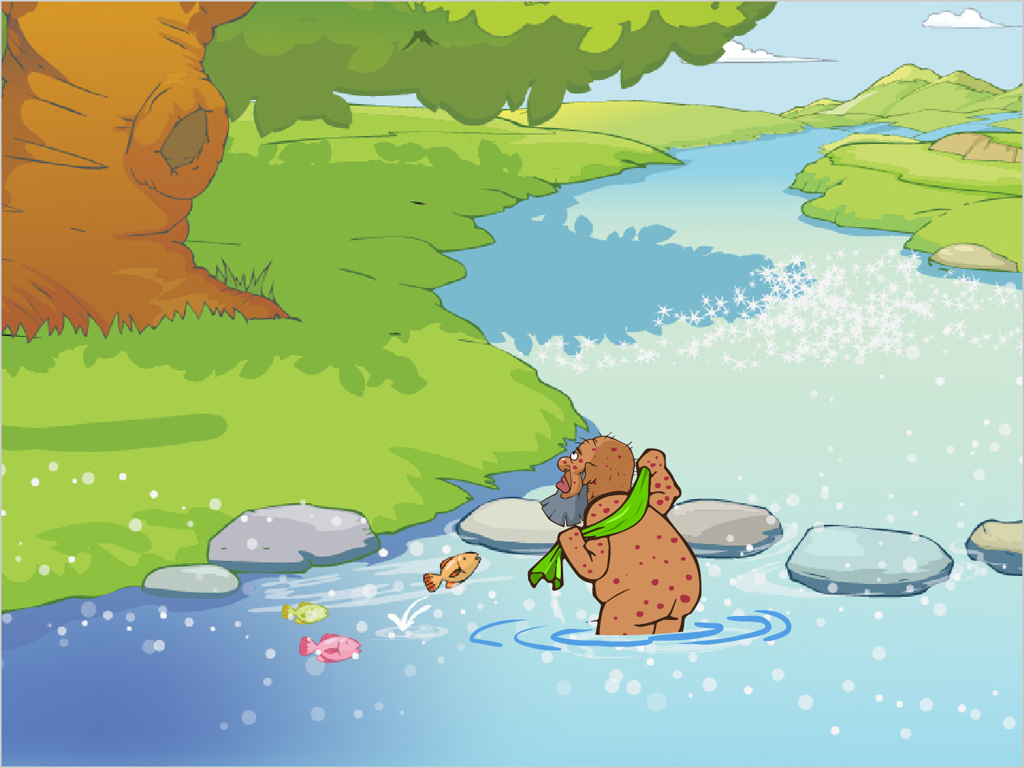 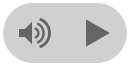 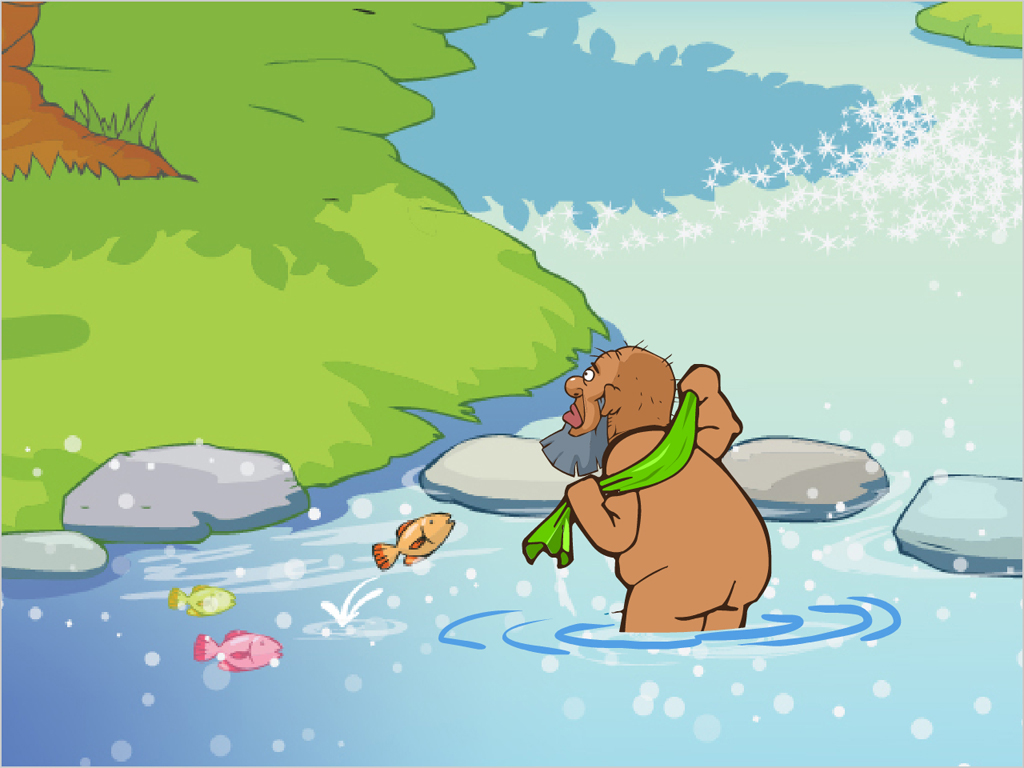 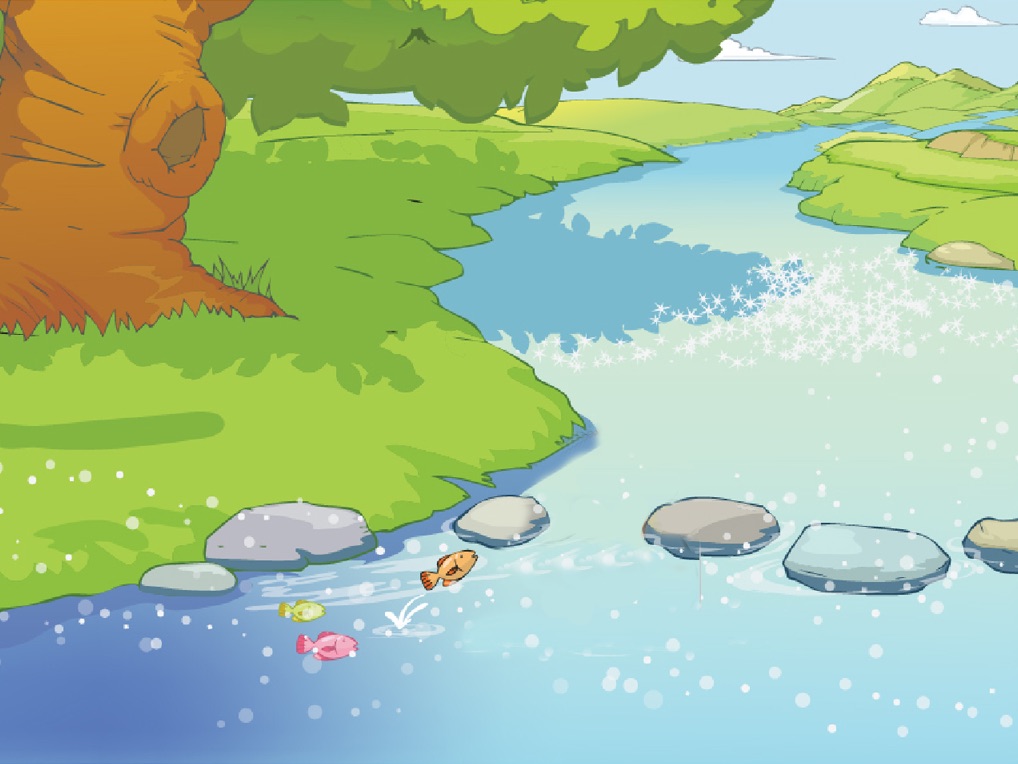 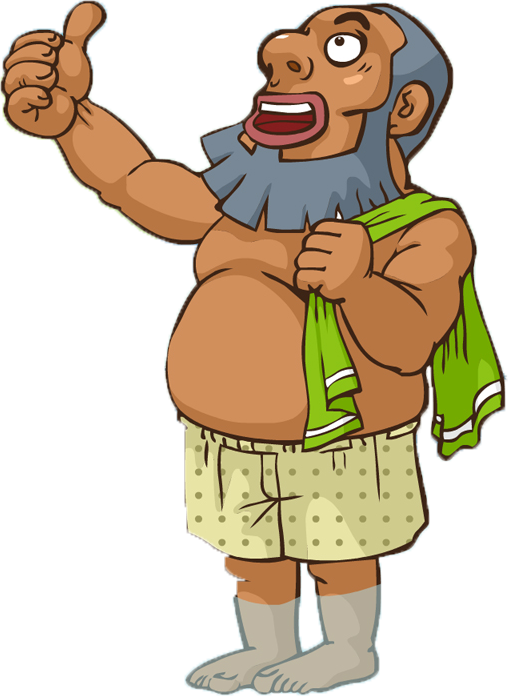 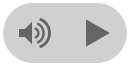 ただしい　でんどうが　もたらした
けっかが　あります
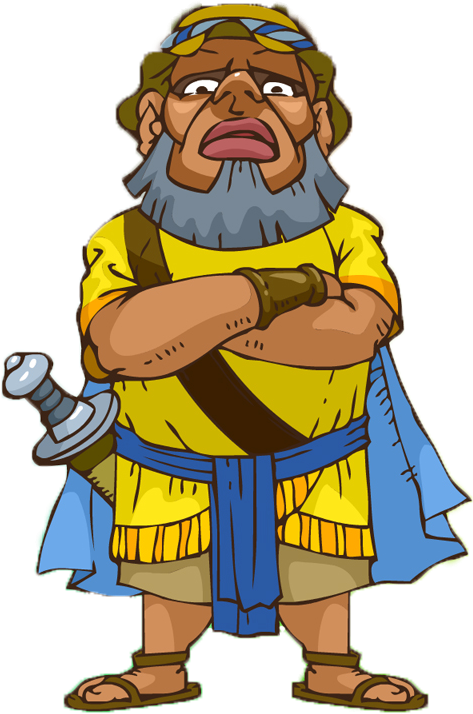 [Speaker Notes: 1) 将軍(しょうぐん)ナアマンは弟子(でし)になりました]
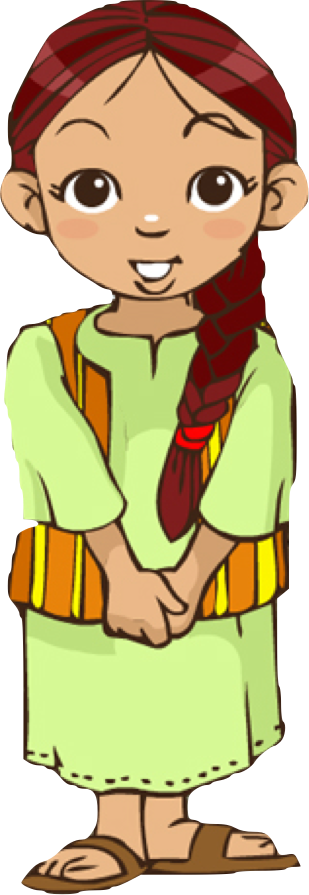 [Speaker Notes: 2) 名前(なまえ)のない若(わか)い娘(むすめ)は伝道者(でんどうしゃ)の役割(やくわり)を果(は)たしました]
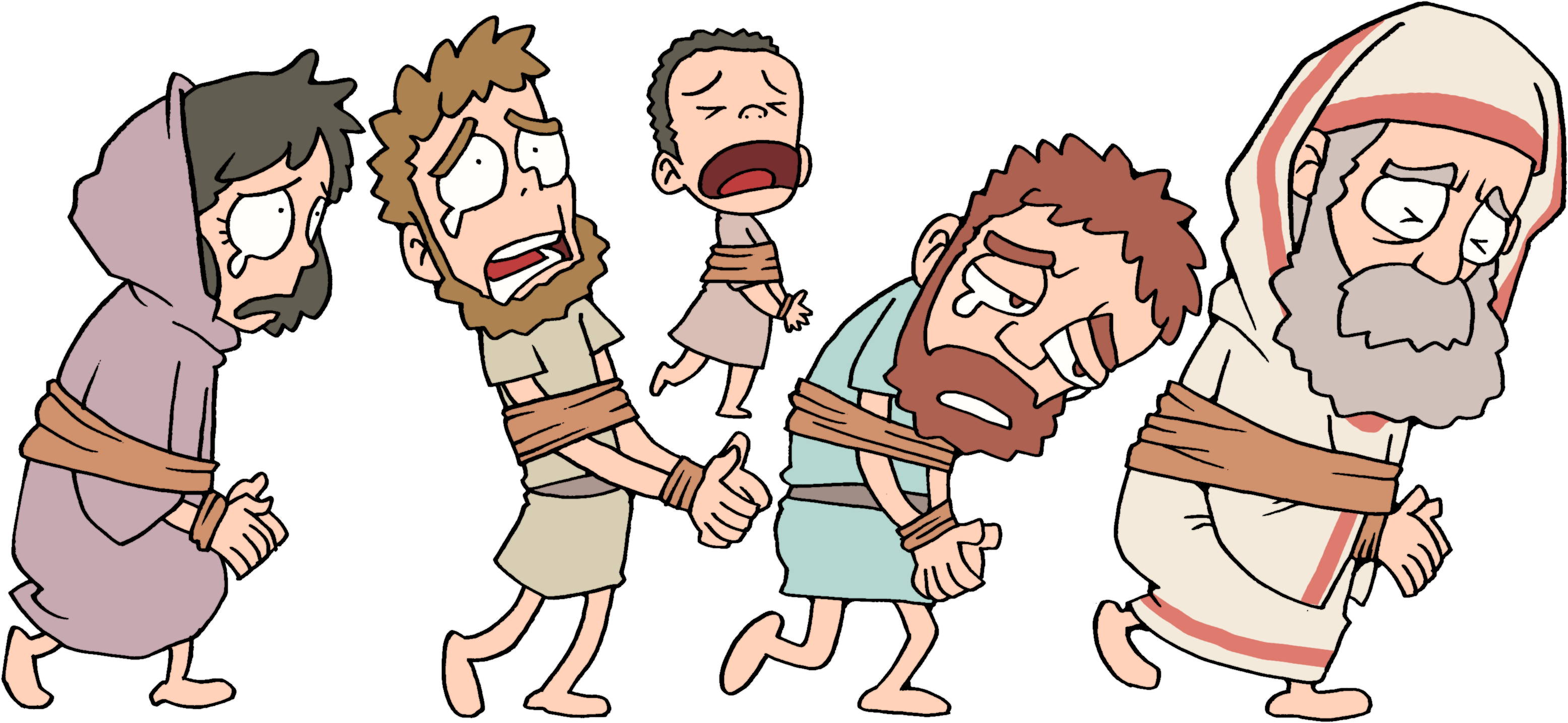 [Speaker Notes: 3) この働(ばたら)きは国(くに)の災(わざわ)いを防(ふせ)ぐ道(みち)になりました]